Galactic Foreground Survey from Summit Camp, Greenland
Summer 2018
Ari Kaplan, Peter Meinhold, Nic Rupert, Philip Lubin
Physics Dept.
Univ of California – Santa Barbara

University of Oslo - Harald Thommesen, H.K. Eriksen, 
I. Wehus

    Niels Bohr Inst – Pavel Naselsky, 
Per Rex Christiansen, Hao Liu, 
Sebastian Von Hausseger,  J. Creswell 

Villum Foundation
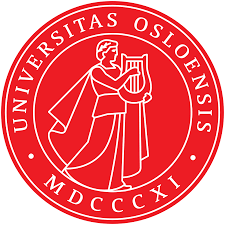 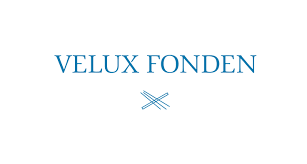 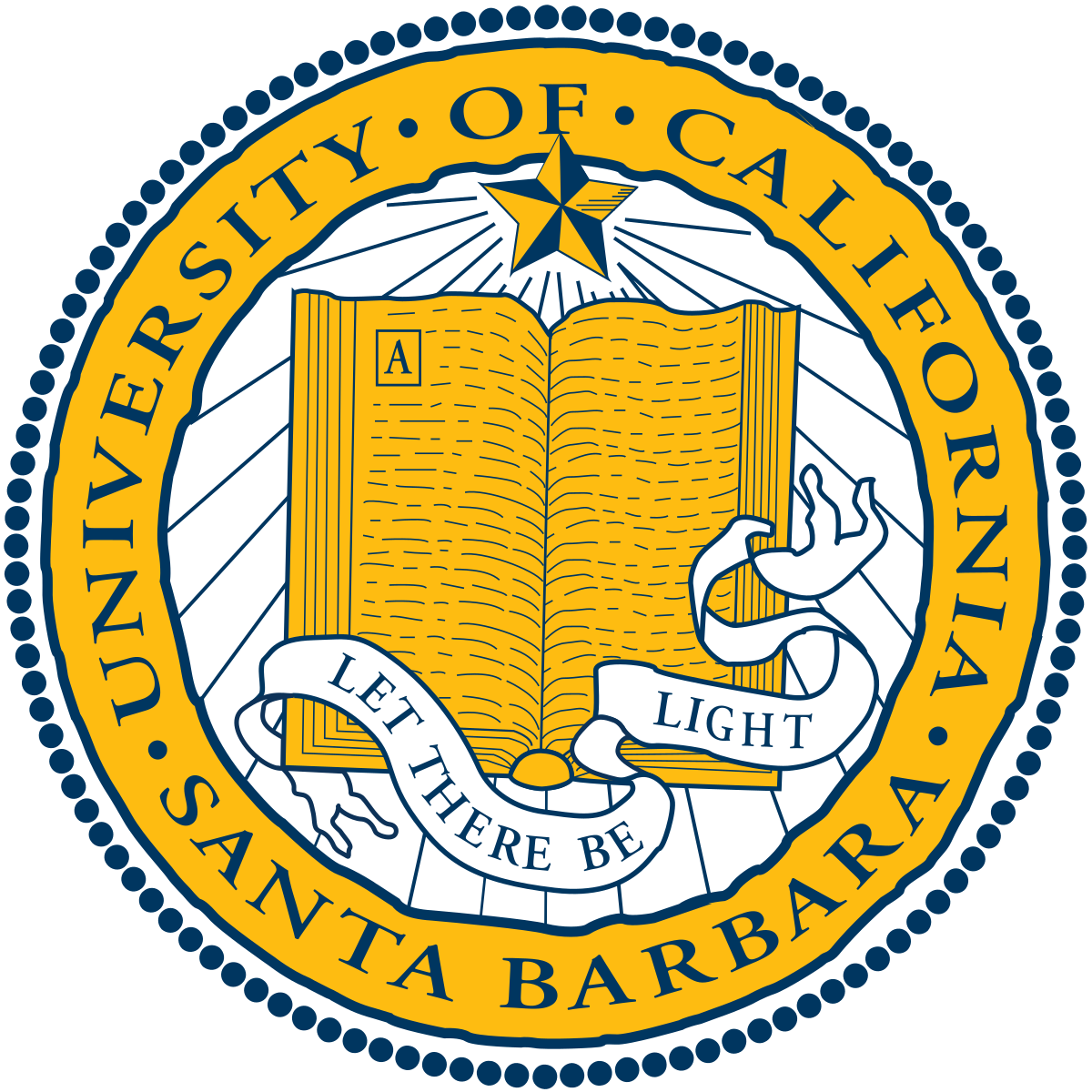 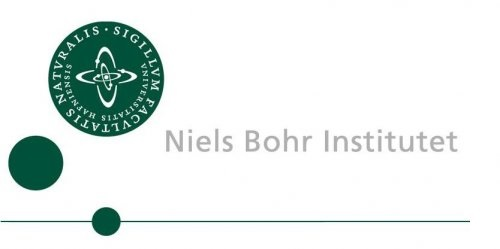 Deployment Team
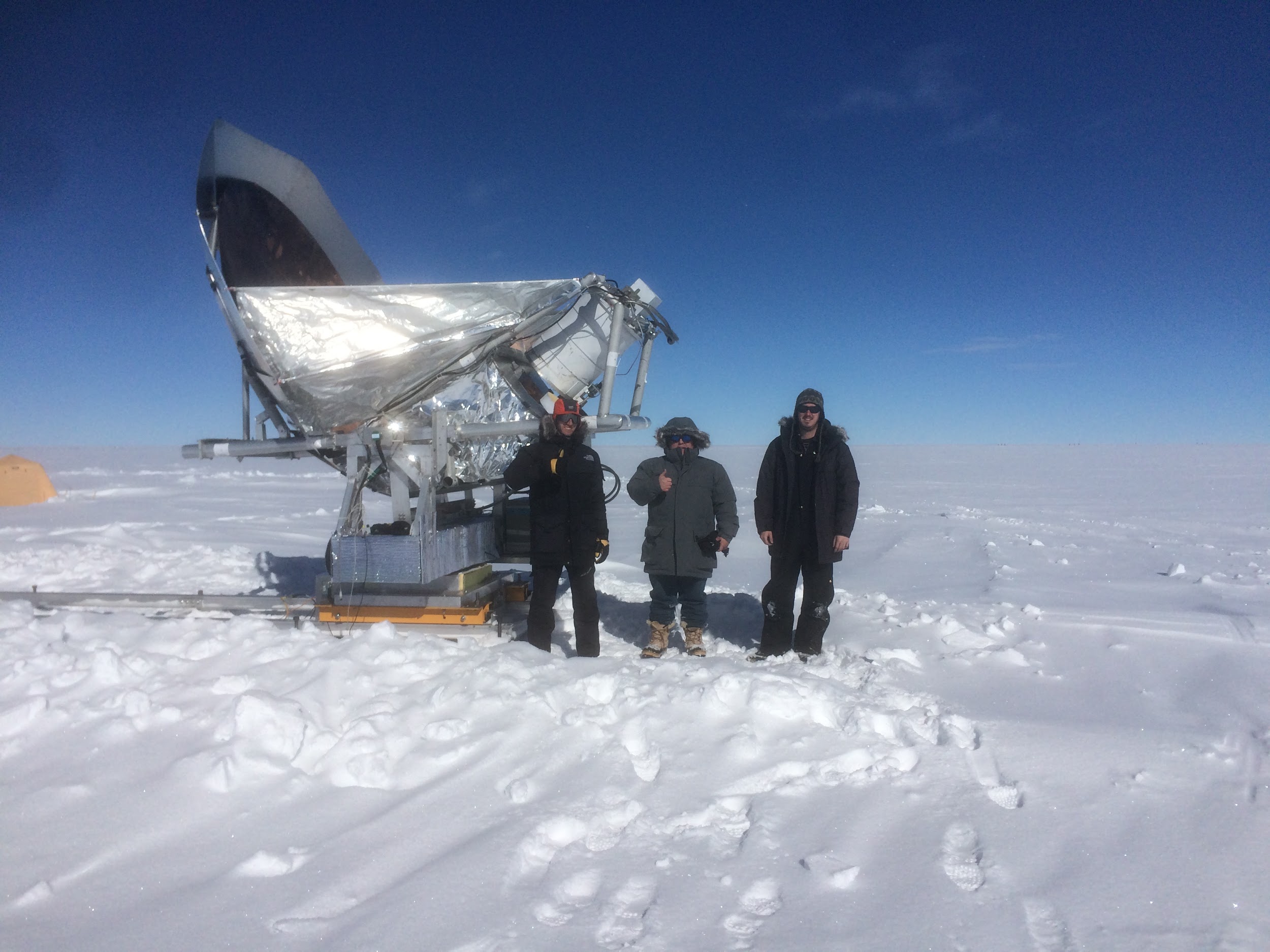 Peter Meinhold - UCSB
Ari Kaplan - UCSB
Nic Rupert - UCSB
Harald Thommesen - U. Oslo
Research Goals
Map Polarized Galactic Foreground emission at 10 GHz to complement higher frequency data in detection of primordial B-modes
Field Test Current Instrument for future observations at additional frequencies
Assess Summit Camp viability as a long-term research site for cosmological observations
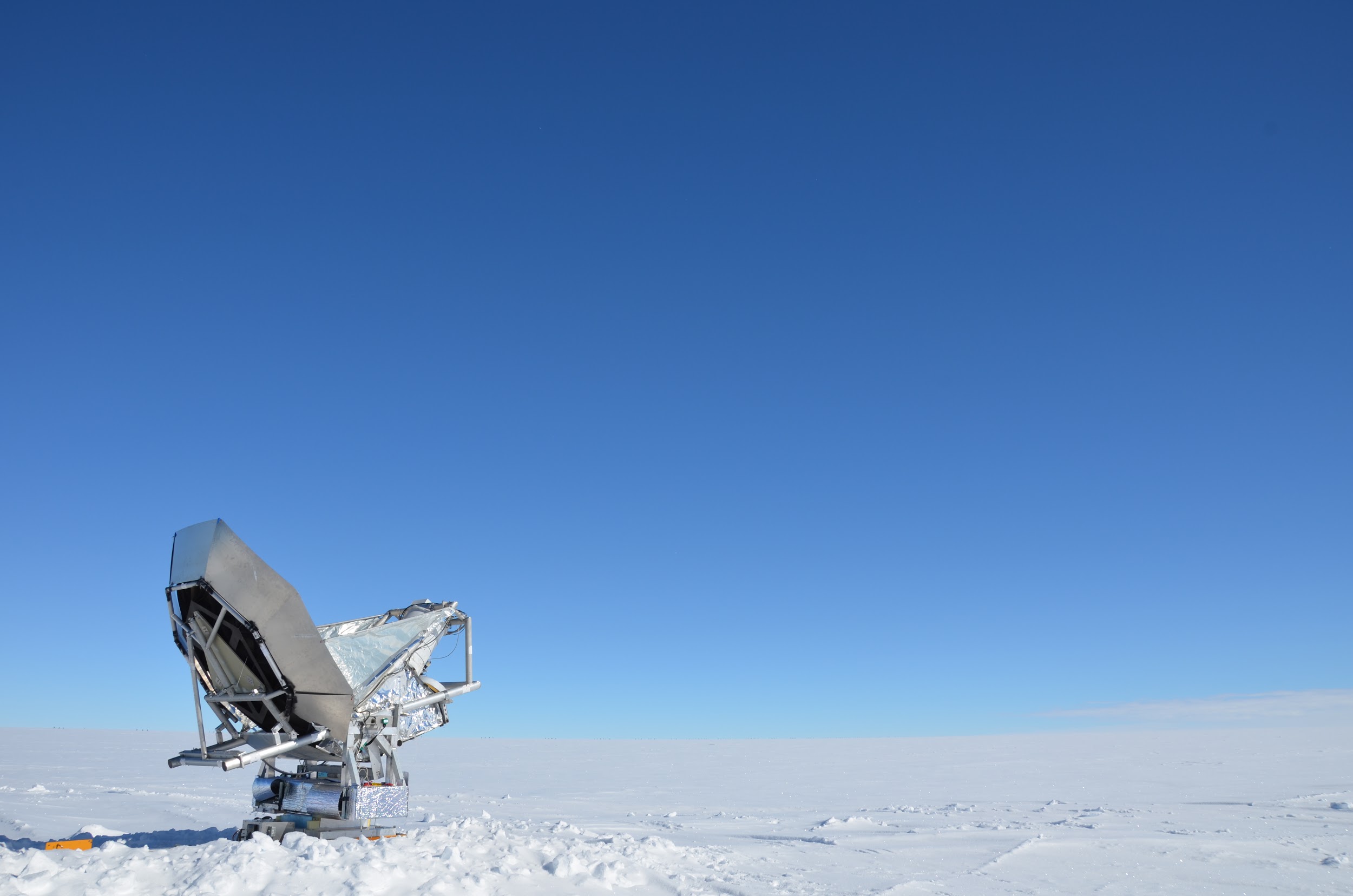 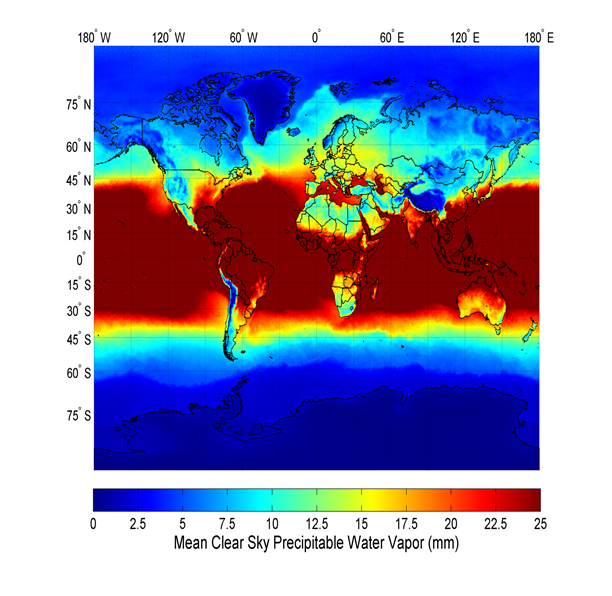 Why Summit/Greenland?
High Altitude Site in Northern Hemisphere
Altitude of 3230 meters
Can Cover ~44% of N Celestial Hemisphere From Greenland
Can Get total N Celestial Hemisphere if combined with California site
Polar desert with good PWV statistics. 
PWV ~ 2 mm in Summer
PWV ~ 0.2 mm in Winter
Suen et al. arXiv:1312.5918
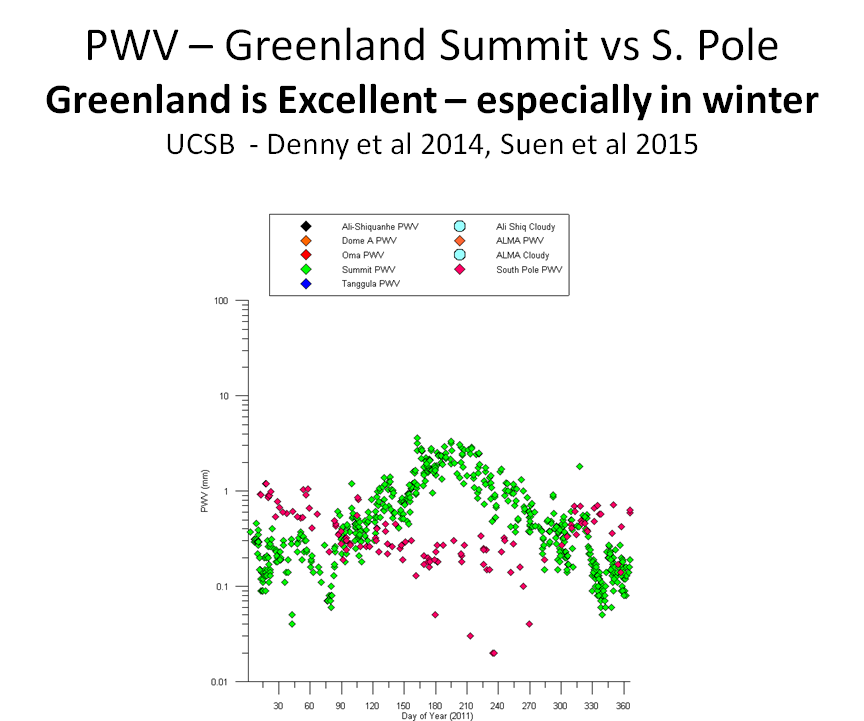 Greenland Forecasts
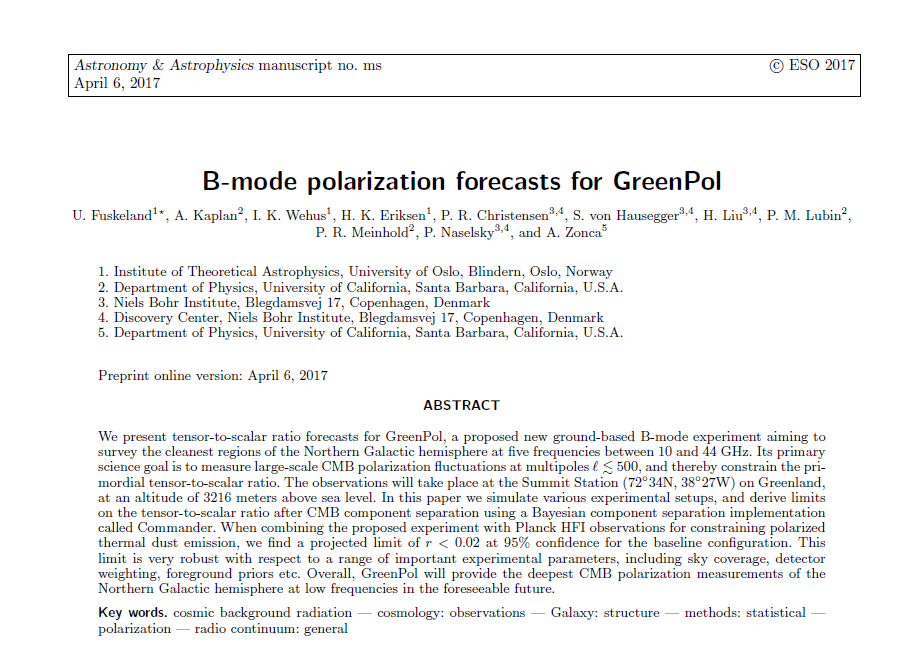 Paper in progress from U. Oslo Institute of Theoretical Astrophysics in collaboration with UCSB GreenPol project

Tensor-to-scalar ratio forecasts for a ground based B-mode experiment in Greenland given a range of experimental parameters
Instrument
Primary Mirror
2.2 Meter off-axis Carbon Fiber Gregorian Telescope
Optics
3 Feed horns at 10 GHz
Reflection ½ wave plate for polarization modulation
Receiver
20 K Cryo cooled HEMT Amplifier
Post-Amp custom RFI filters
Reflection ½ Wave Plate
Detector
Secondary Mirror
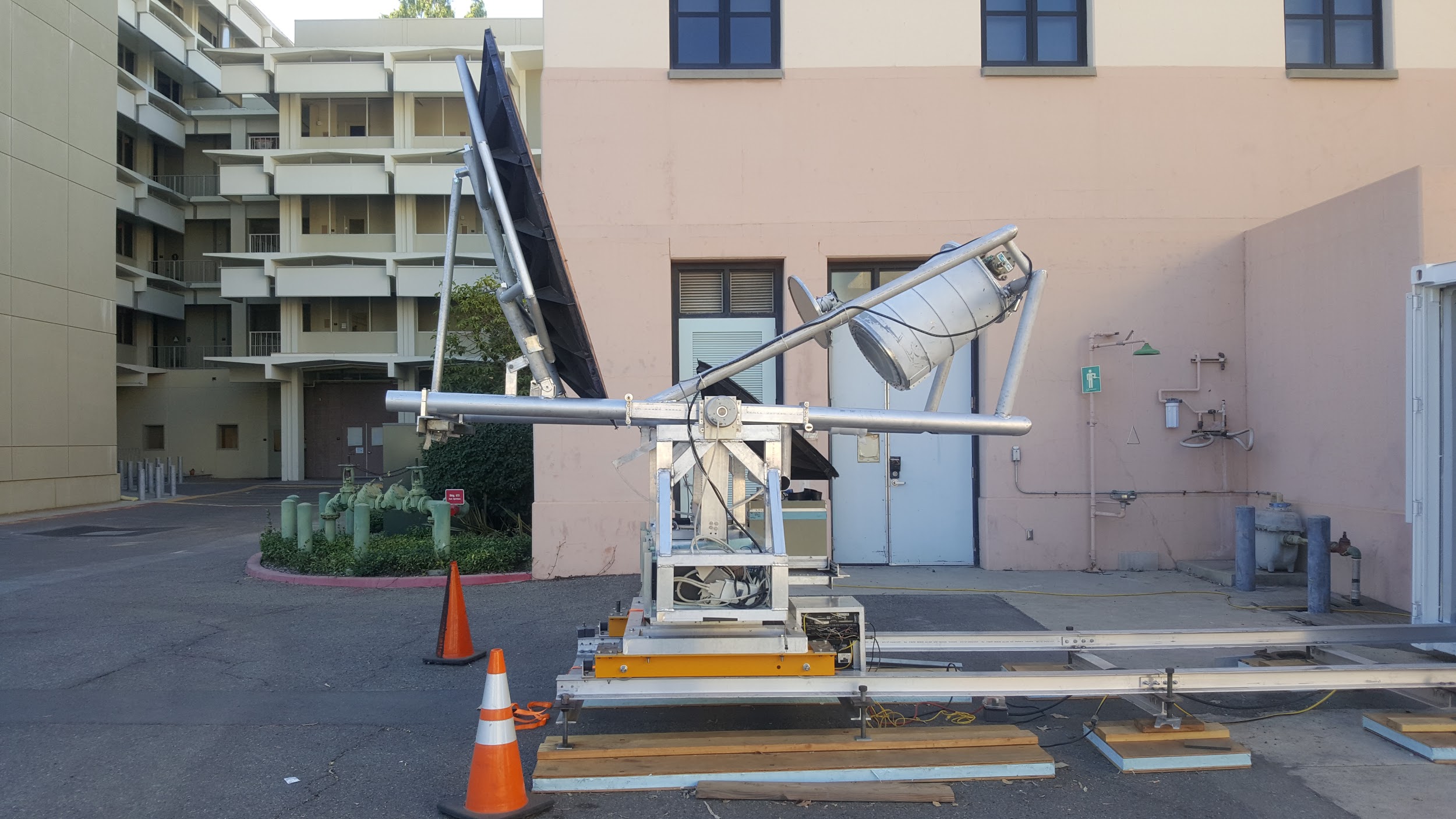 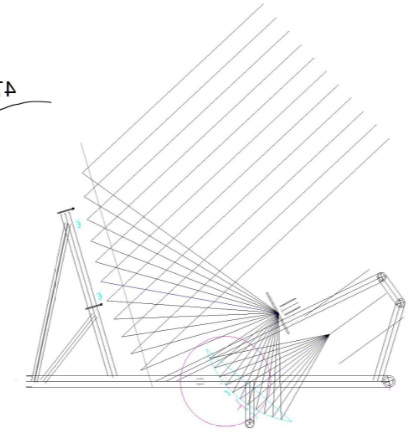 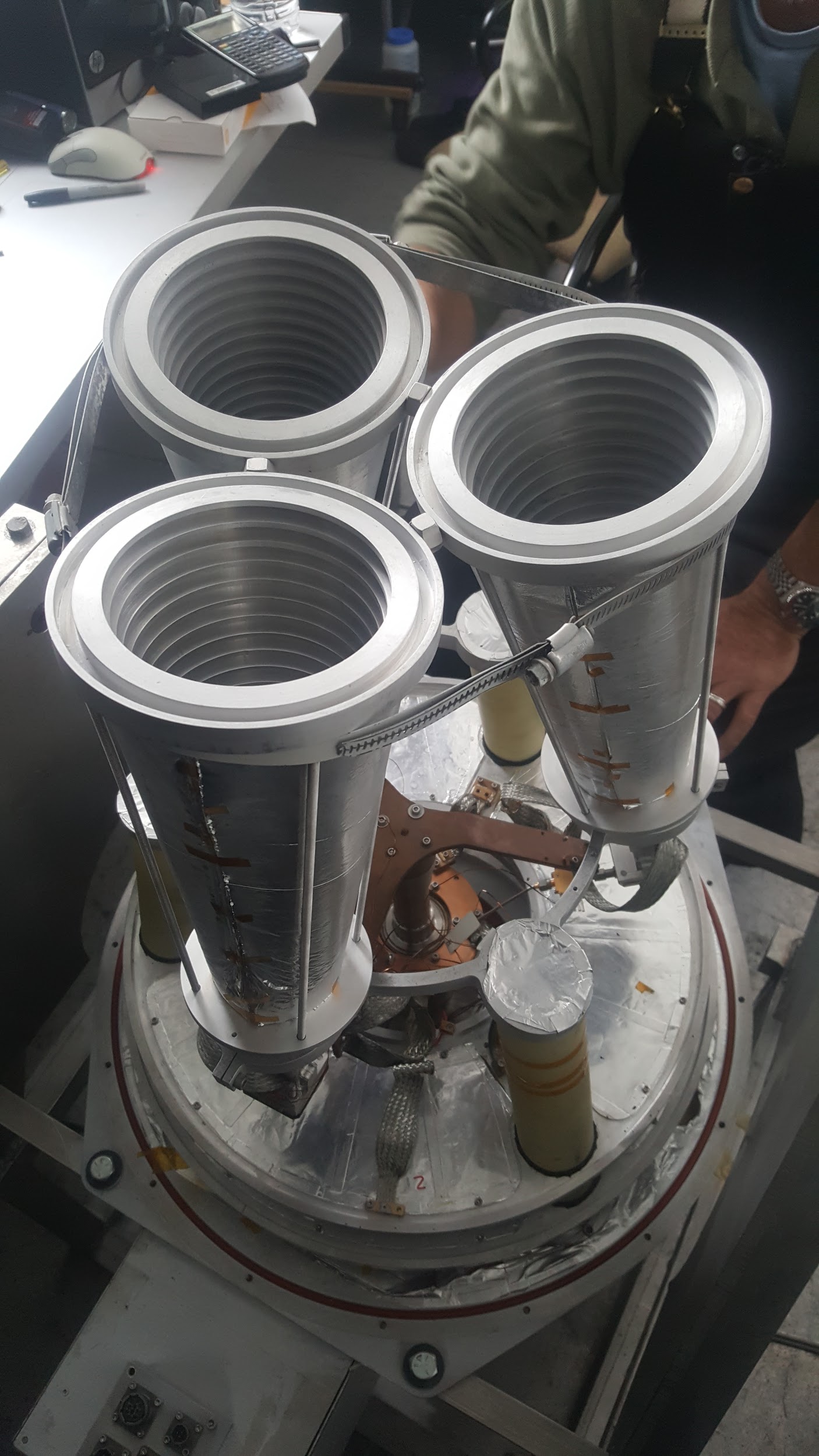 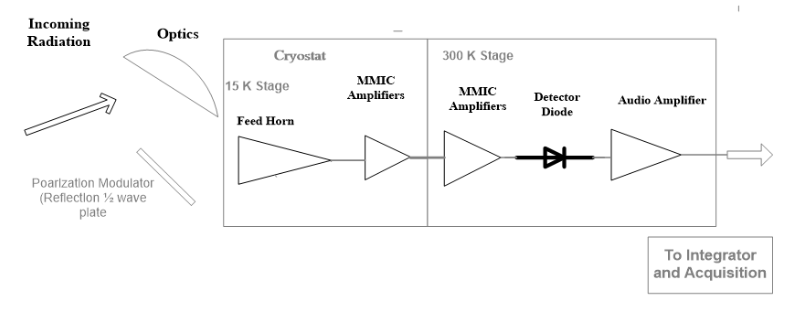 [Speaker Notes: Emphasize the simplicity of reciever set up, all modulation is done with ½ wave plate]
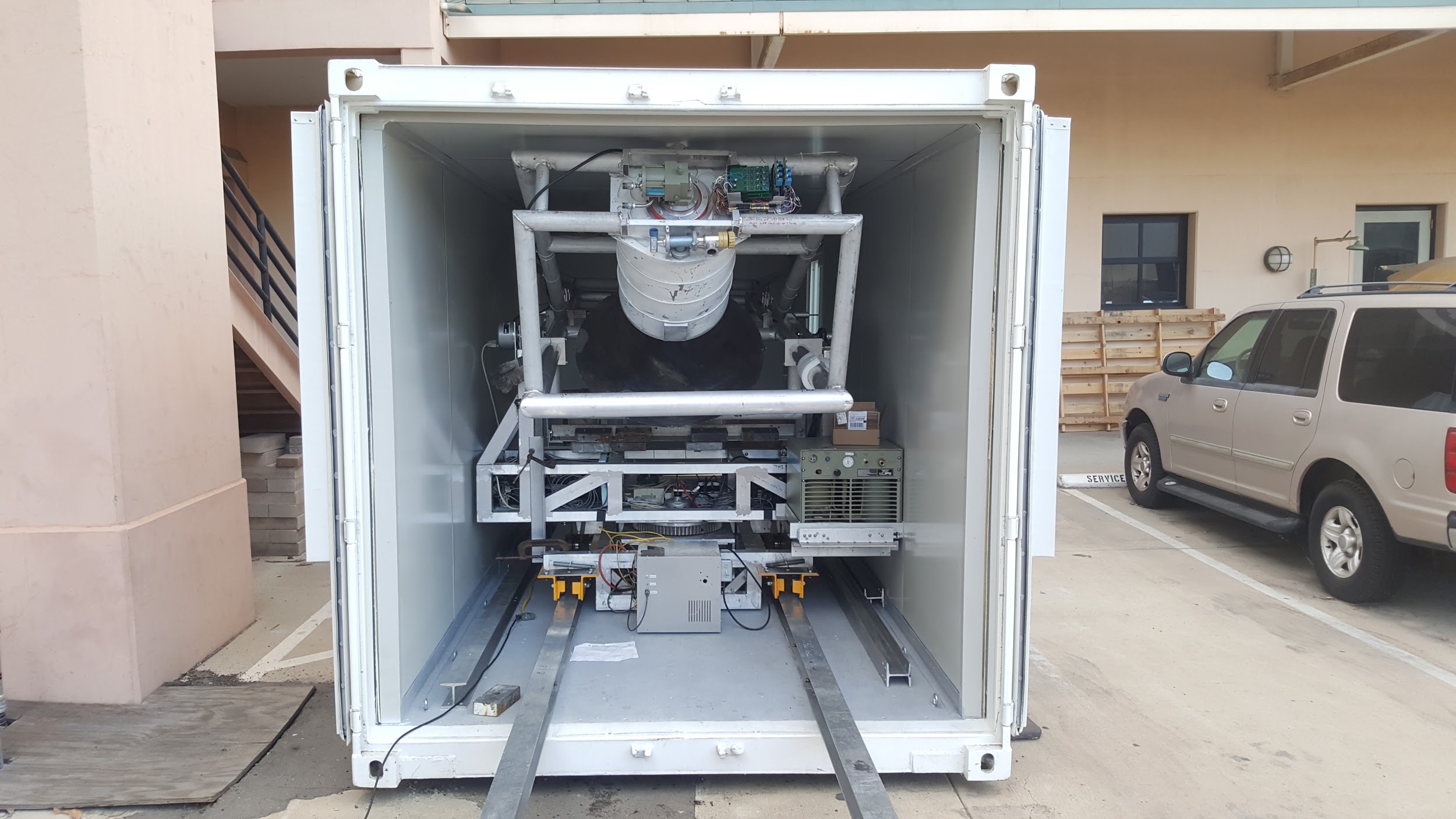 Telescope in a Box
Designed and built in-house
System is designed to be rapidly deployed or put away based on weather conditions
Rail System
Foldable Telescope/Deployable Baffle
Standard ISO container 8X8.5X20 feet (Just barely fits)
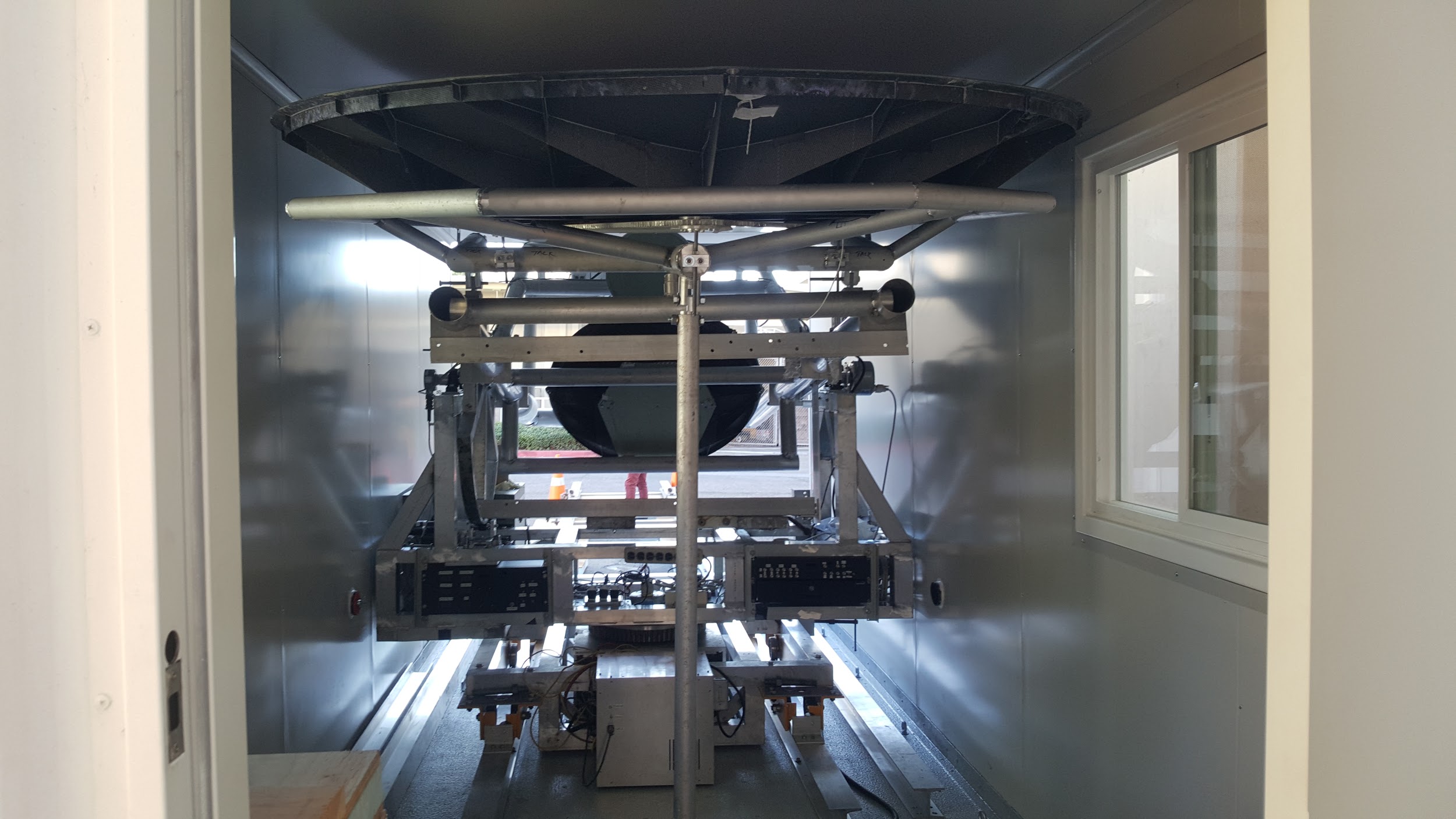 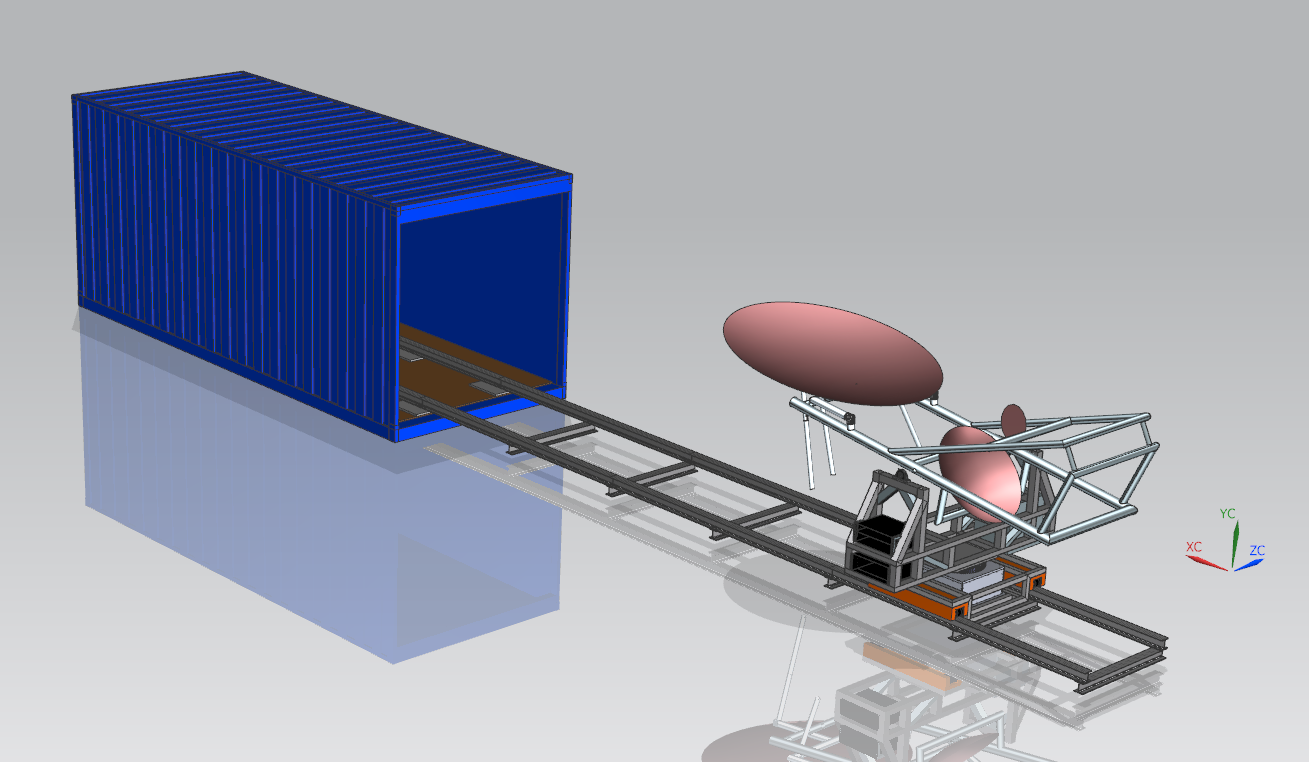 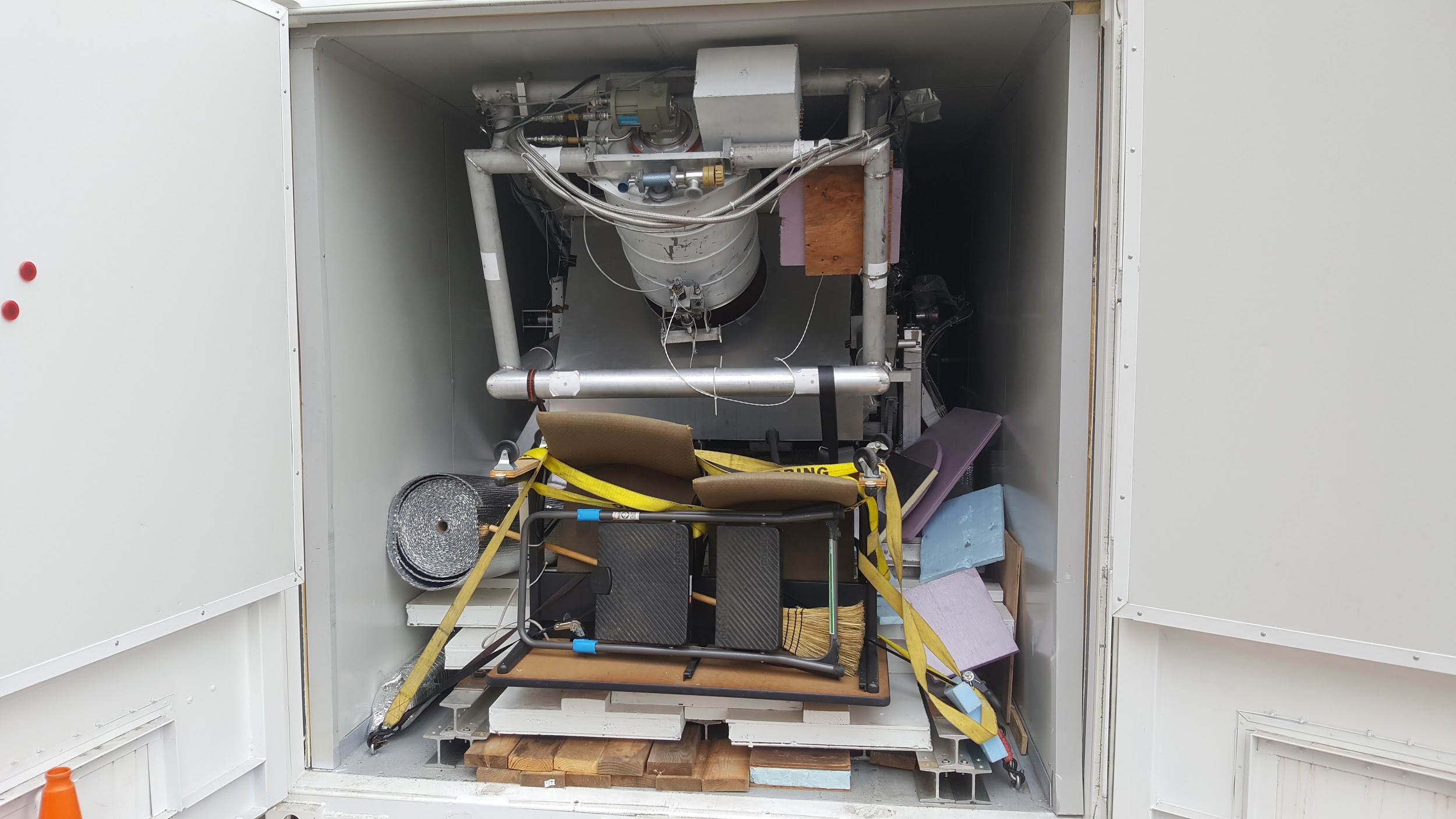 Shipping
Logistics handled by Polar Field Services contractor
Everything goes in ISO container
Telescope
Pads for dealing with snow drift
Tools/Equipment
Office Supplies
Container weight ~ 5,443 Kg 
Container shipped cross country by truck, then shipped to Summit Station via C-130
Travel time: ~ 3 weeks 
Container takes up a full C-130
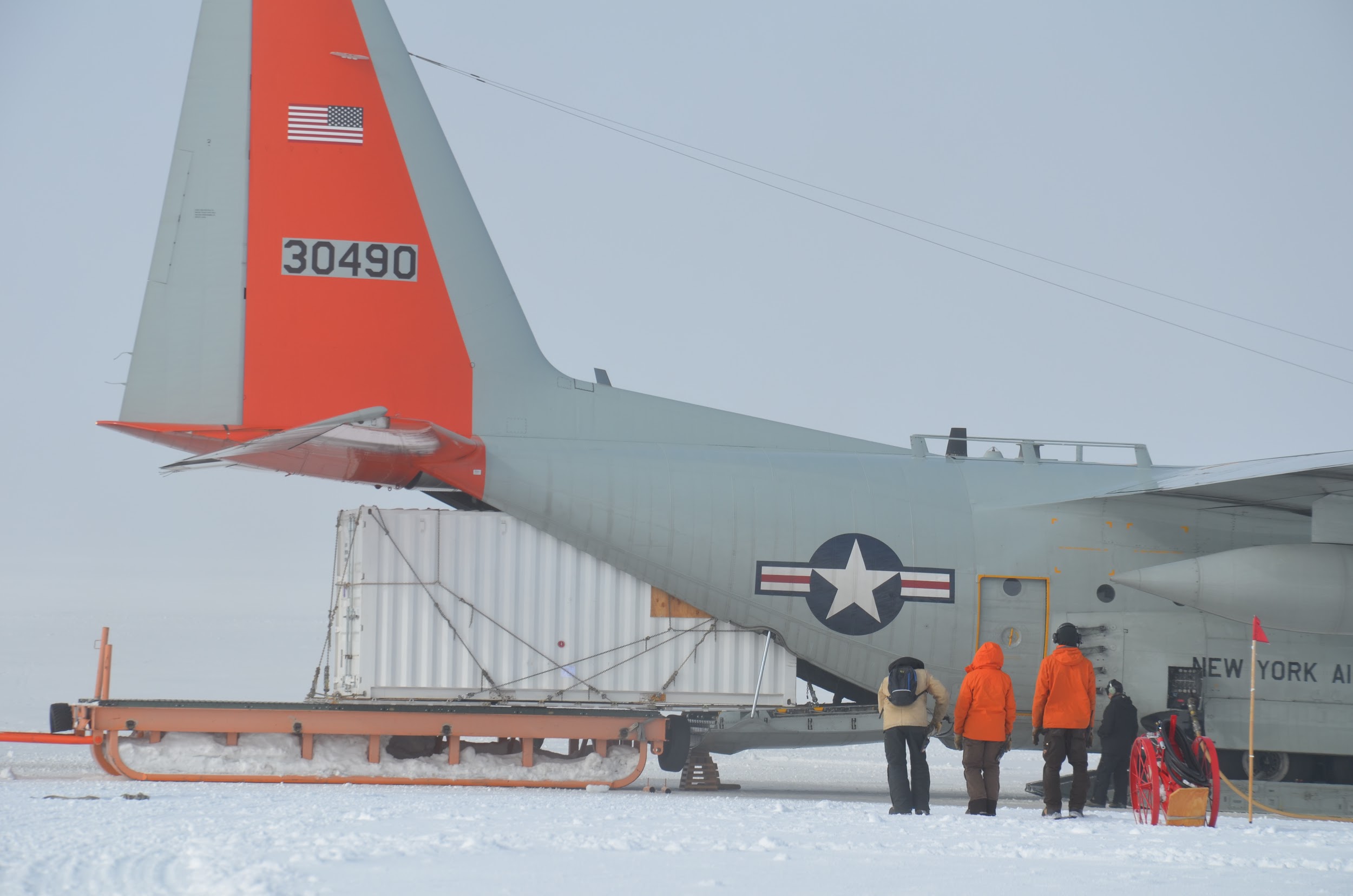 Setting up
Container+Workstation placed at observing site by support staff prior to team arrival
Setting up work station
ISO Container
Plan Q
Rails
Team arrival to being ready for observing: 4 days (This includes waiting on weather)
Cooling
Closed cycle He Compressor for cryo cooler
~ 2 days to cool and maintain vacuum
Point to point Wifi Receiver
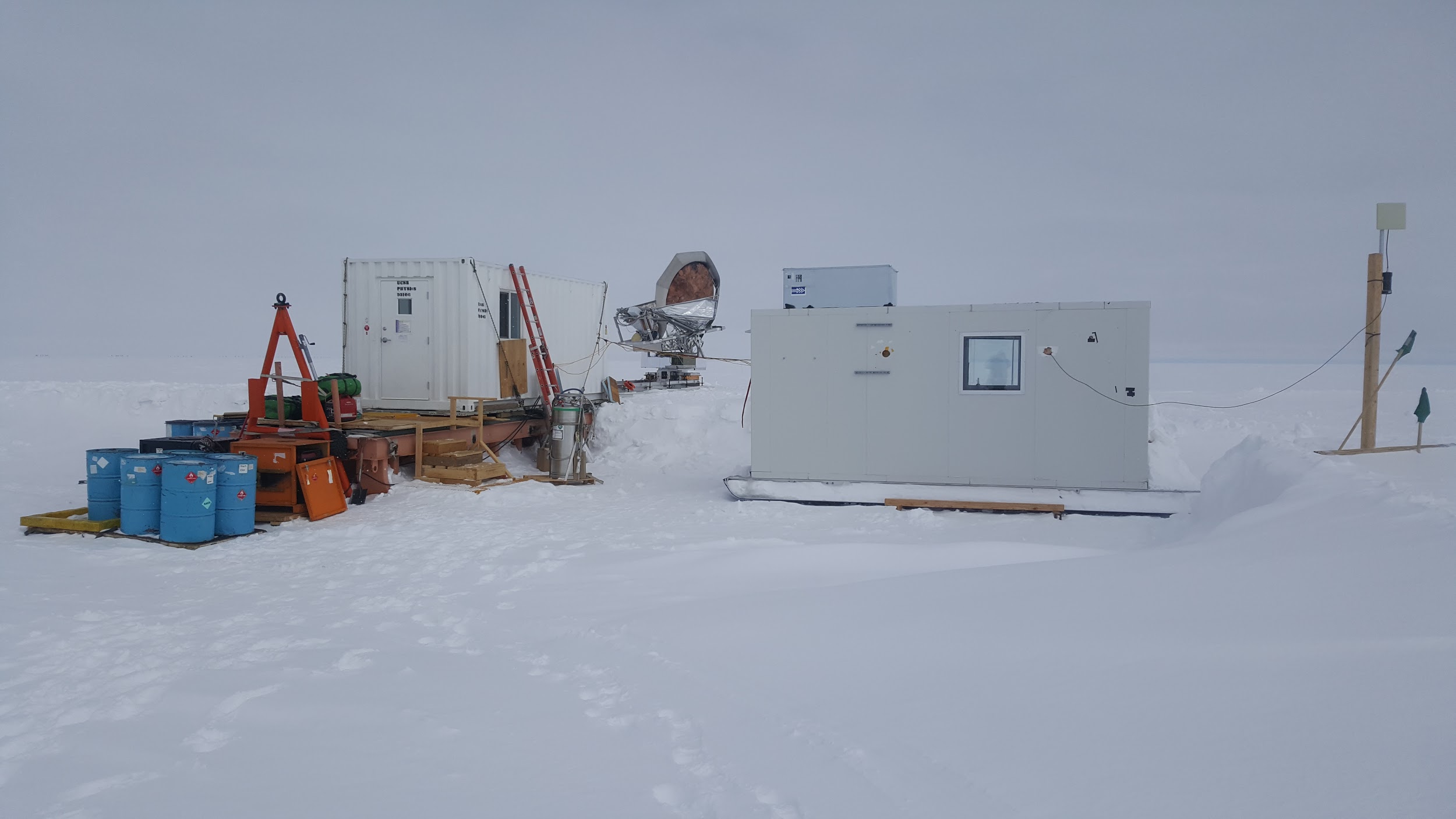 ISO Container
My Apartment
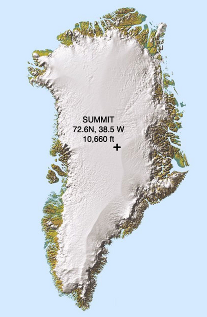 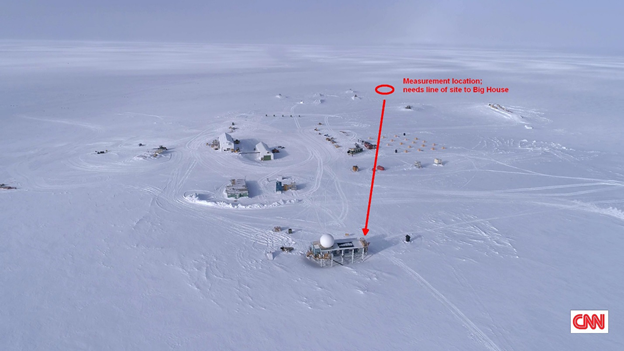 That’s a telescope… In case it wasn’t obvious
Fuel + Generators
~ 1 km
[Speaker Notes: Add site layout slide (birds eye view),  show where it is in greenland, find picture with site layout]
Power Requirements
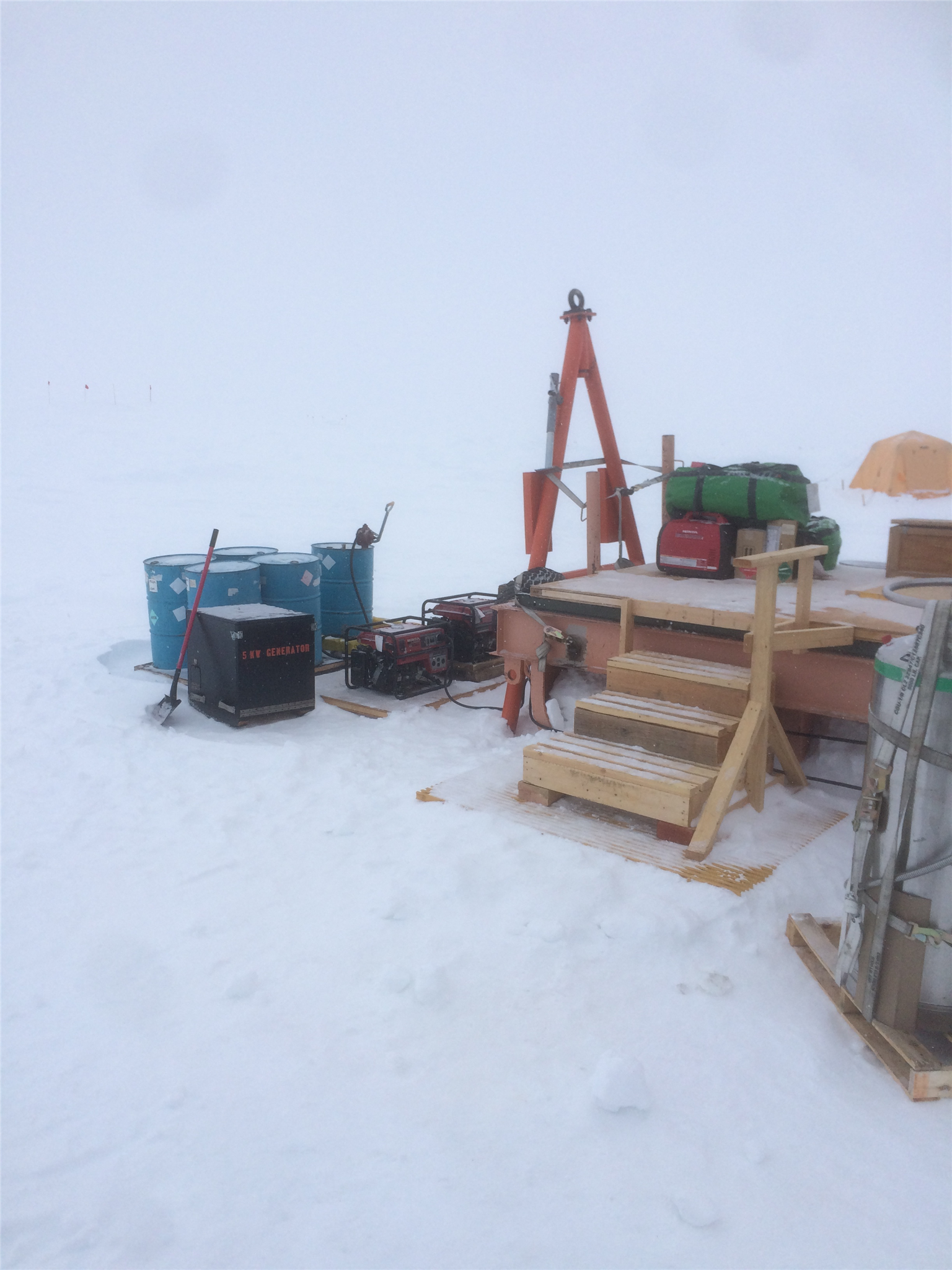 6.5 KW Generator
Load
Telescope Az drive (low power)
He Compressor (~3 kW) 
On board acquisition system
Vacuum Pump (Intermittently)
1-6 Computers (2 Desktops, 4 Laptops)
Space Heater (only when Az drive/pump were off)
Refueling - every 8 hours
Maintenance - provided by support staff every few days
Electrical System
UPS - Full up Dual Conversion 
Grounding issue
Working at Summit
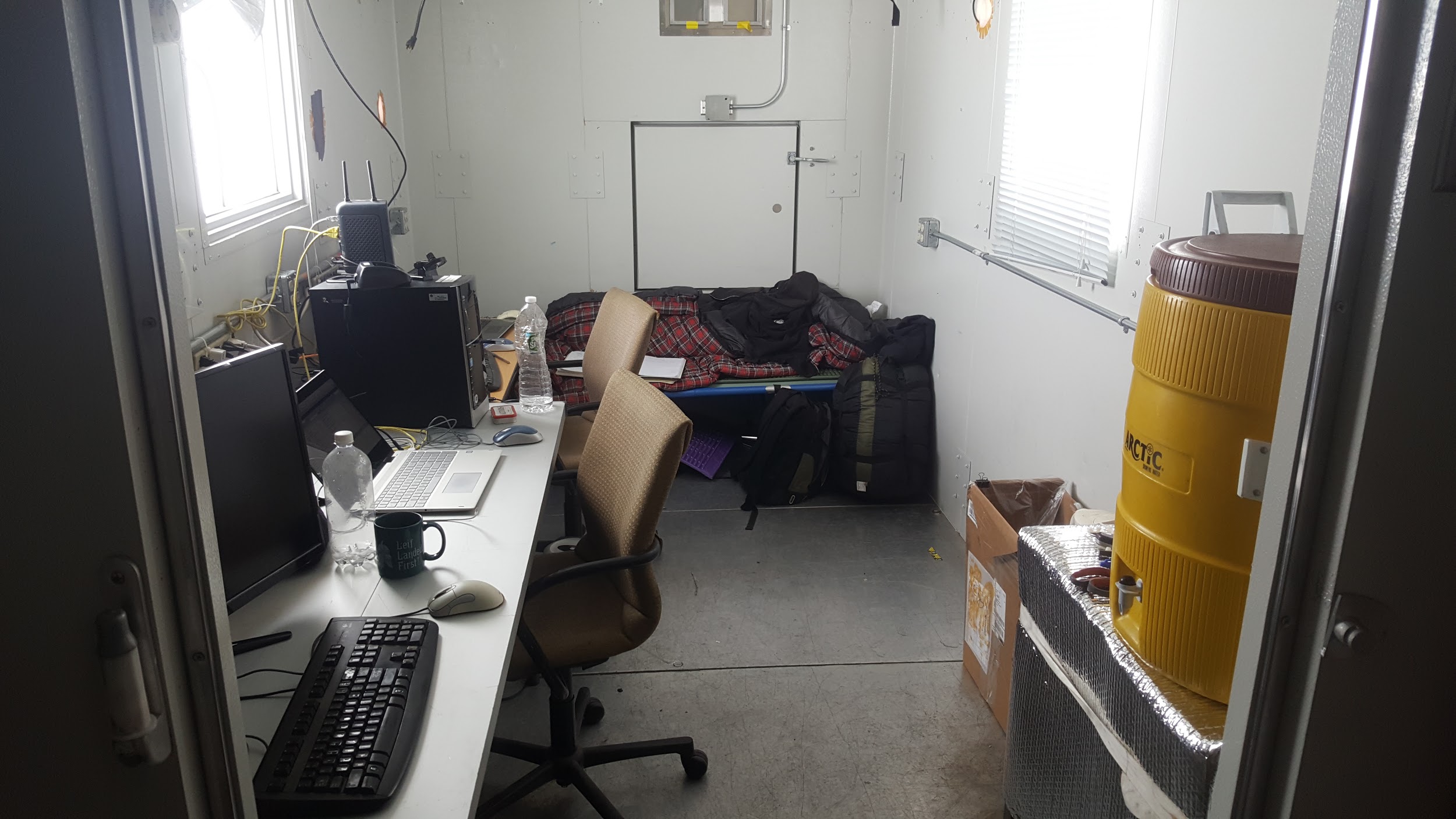 Weather “Condition 1,2,3”
Snow shoveling (often)
Deploying/Rolling in telescope based on weather
Summit Support
Fuel
“Lodging”
Meals (awesome)
Heavy equipment/technical support
Snow Grooming
Internet/Wi-fi Set-up 
Snowmobiles
Radios
Bear Safety
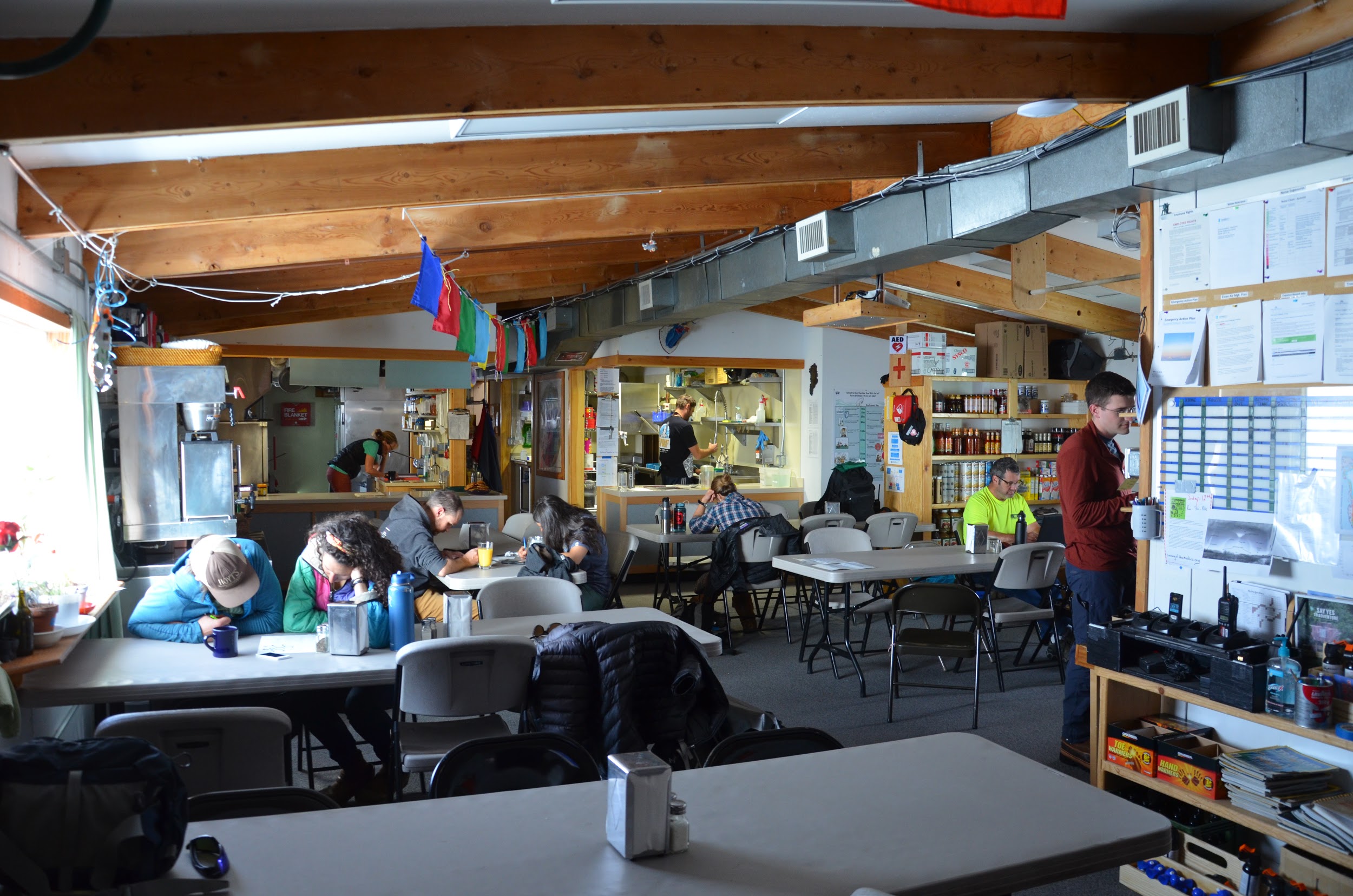 [Speaker Notes: Condition 3 - clear, condition 2 - 1km, condition 3 - 50 m]
Hurdles to observations
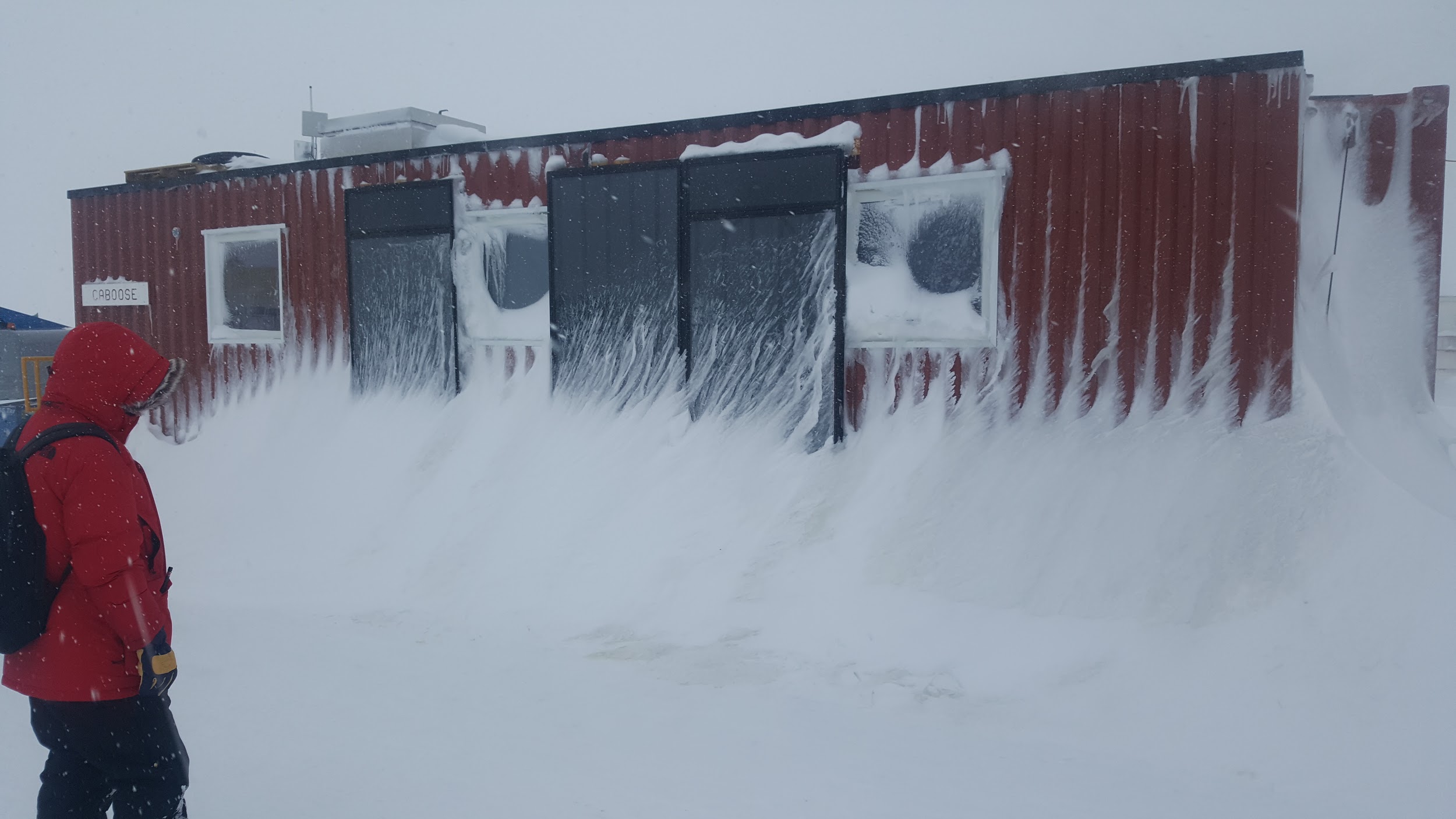 Dealing with Weather
~10% time = good observing conditions (i.e. clear skies)
How weather got in the way
High winds
Blowing snow
Freezing fog 
Snow accumulation
Overcast sky
Frozen mechanical components
Equipment Challenges from shipping
Mechanical
Electronics
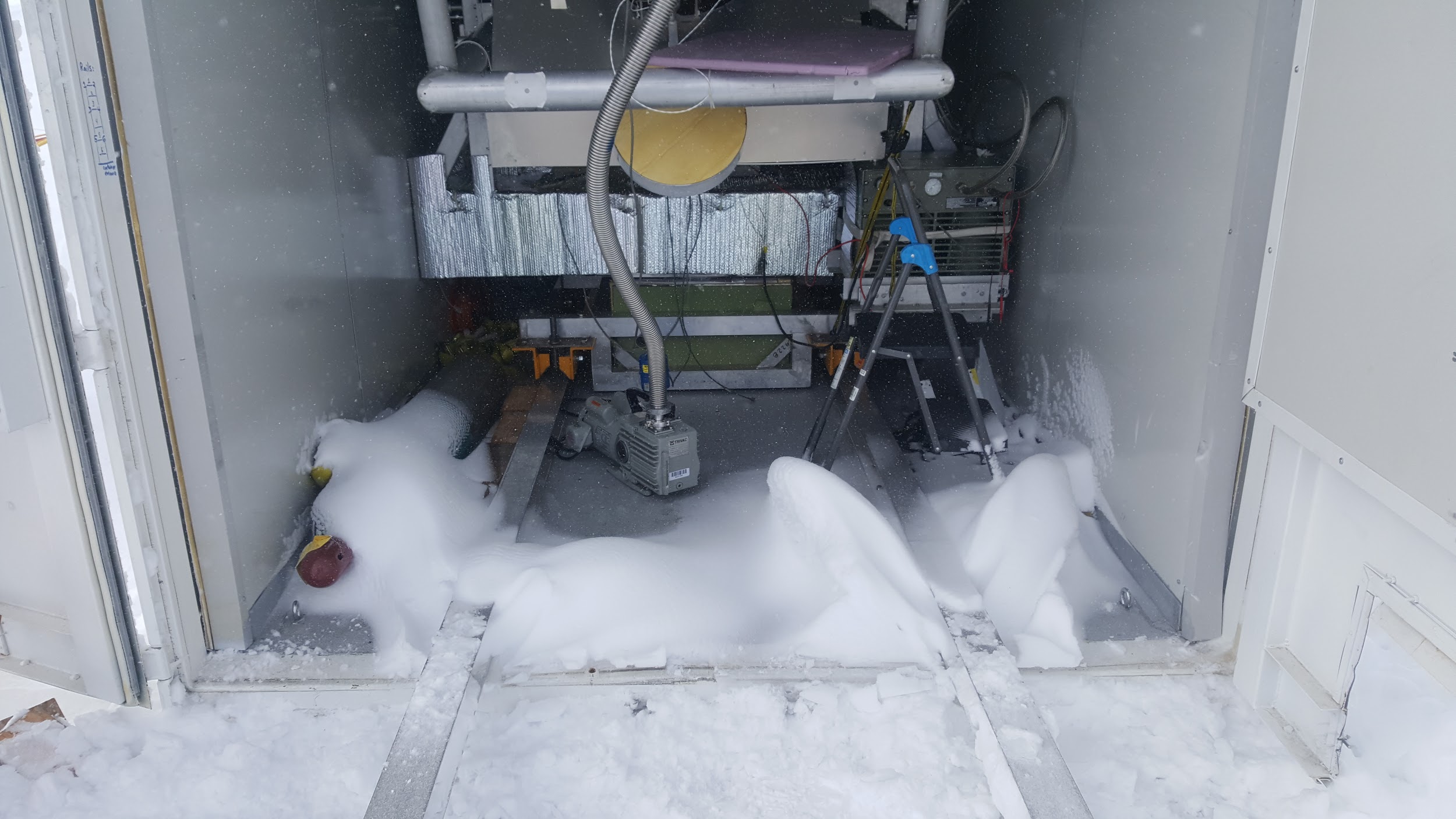 Freezing Fog
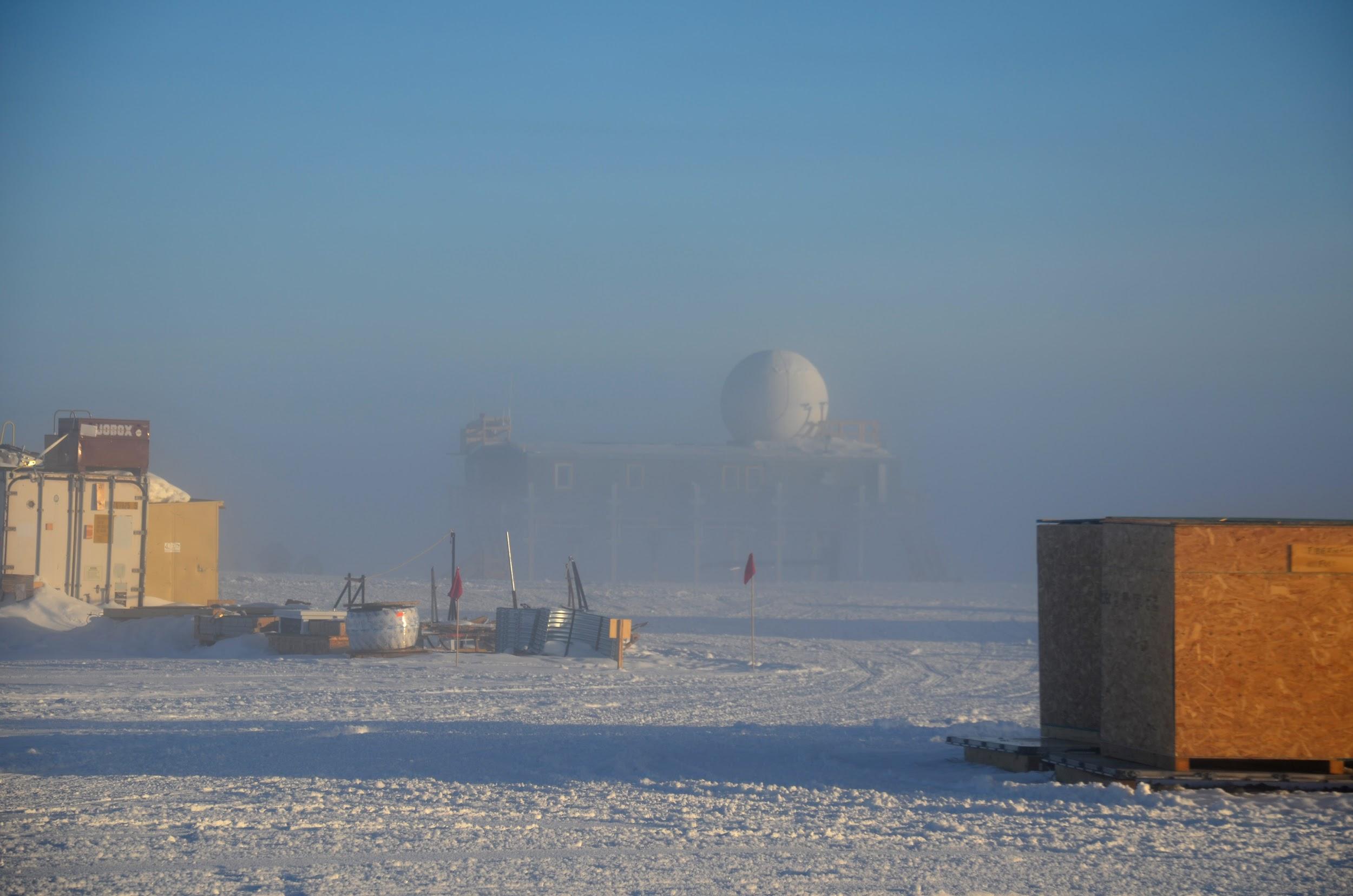 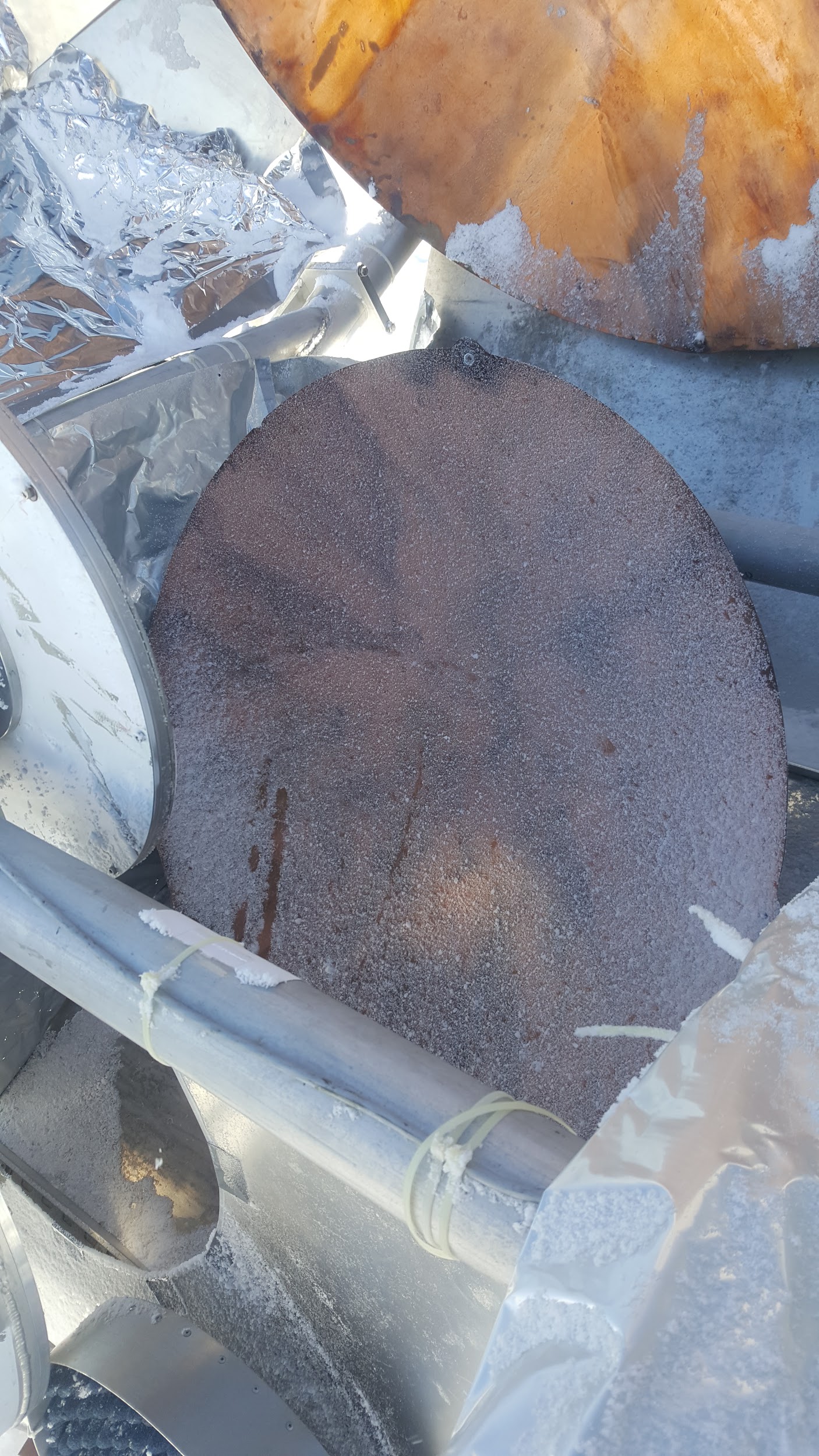 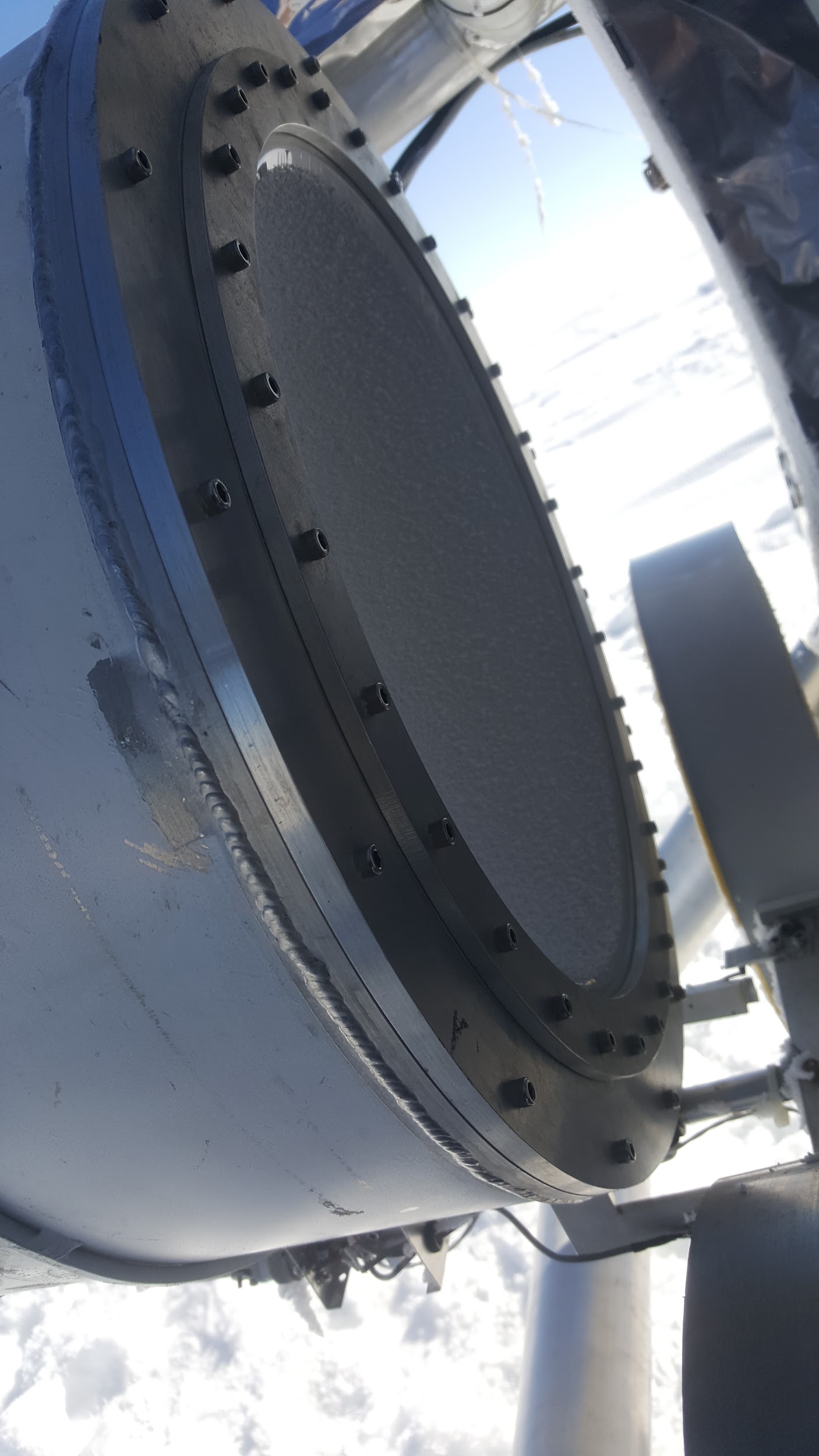 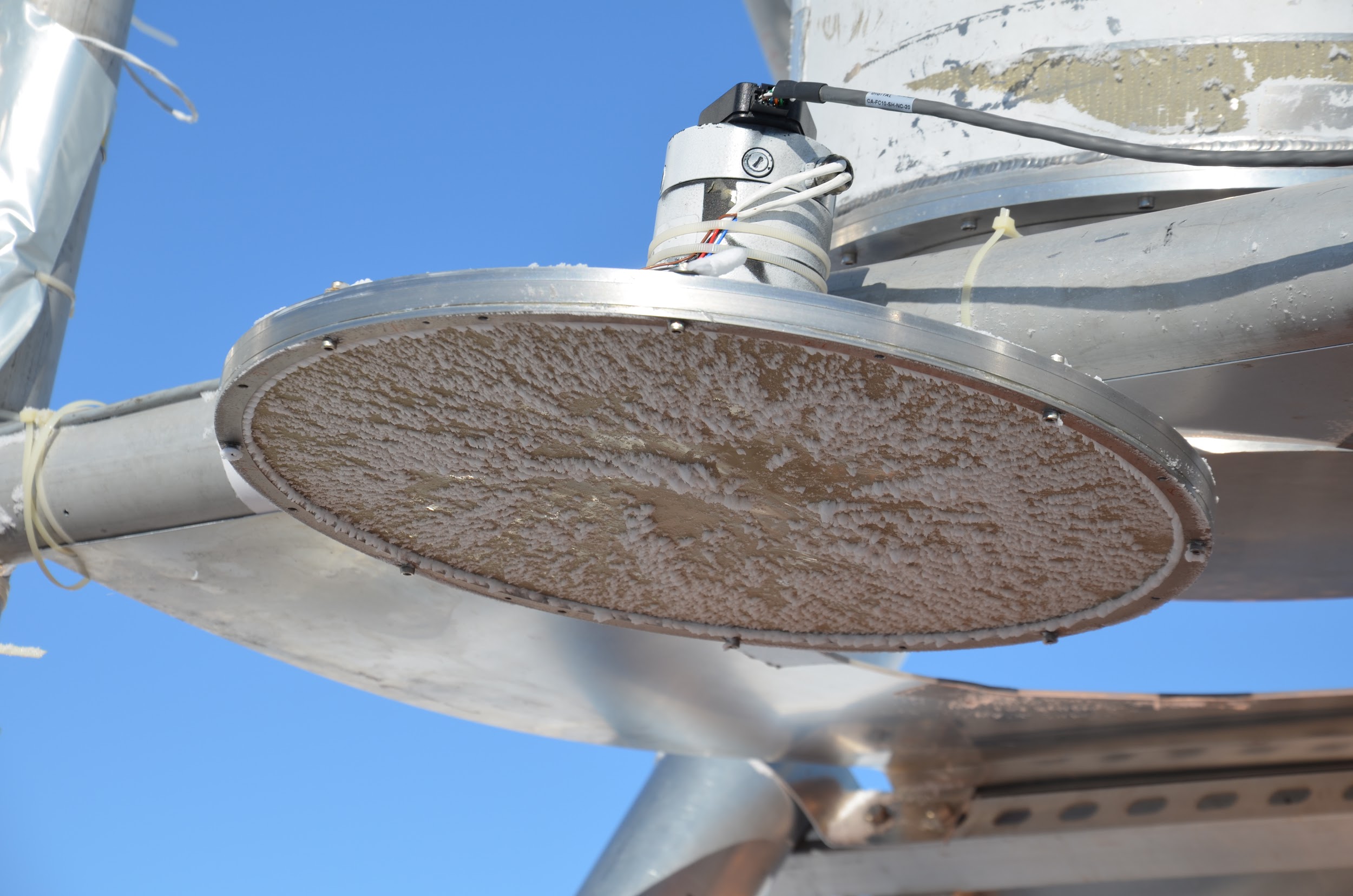 Weather Statistics - Wind
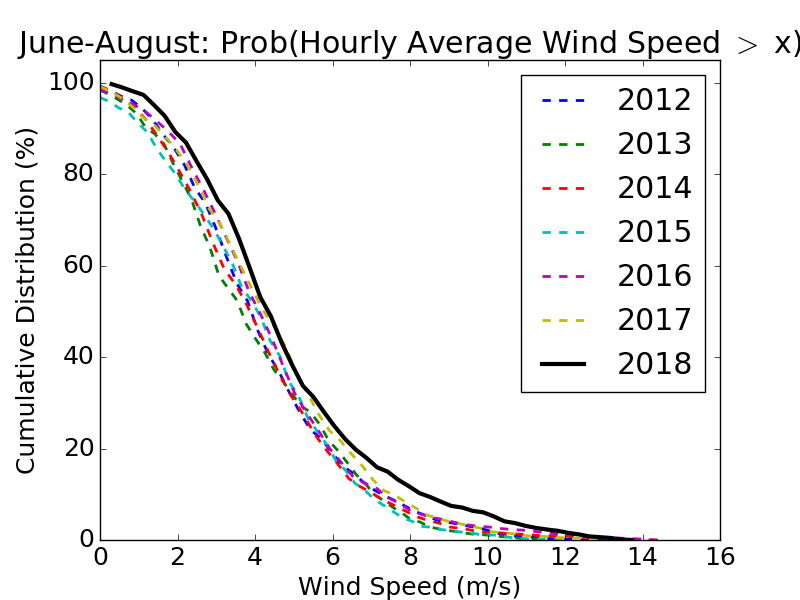 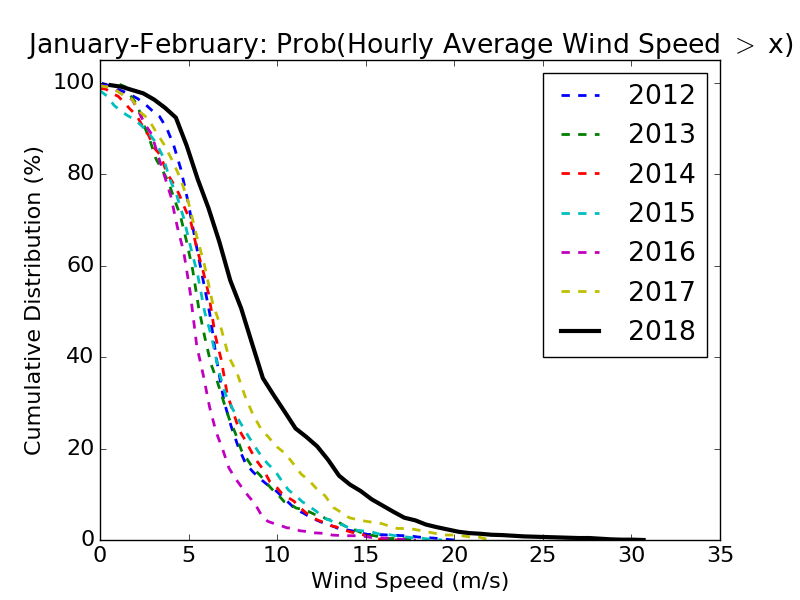 Data obtained from ESRL Global Monitoring Division
Wind Speeds > ~ 5 m/s showed up in data (visibly shook telescope)
Summer 2018 was worse than previous season (but not by much)
Winter is even worse
Blowing Snow
[Speaker Notes: Earth system research labratory]
Weather Statistics - Clouds
Data obtained from Summit Camp Total Sky Imager (TSI), processed data sets produced by NOAA 
Clear sky fraction > 90% for ~20-50% of season depending on year
Often clear sky periods come in small chunks
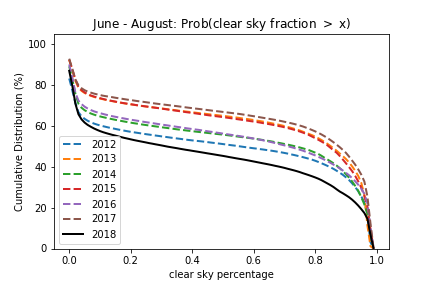 [Speaker Notes: National oceanic and atmospheric administration]
Data
Instrument was working 		
Moon scan 
Tau A scan
Still working on processing the little we have
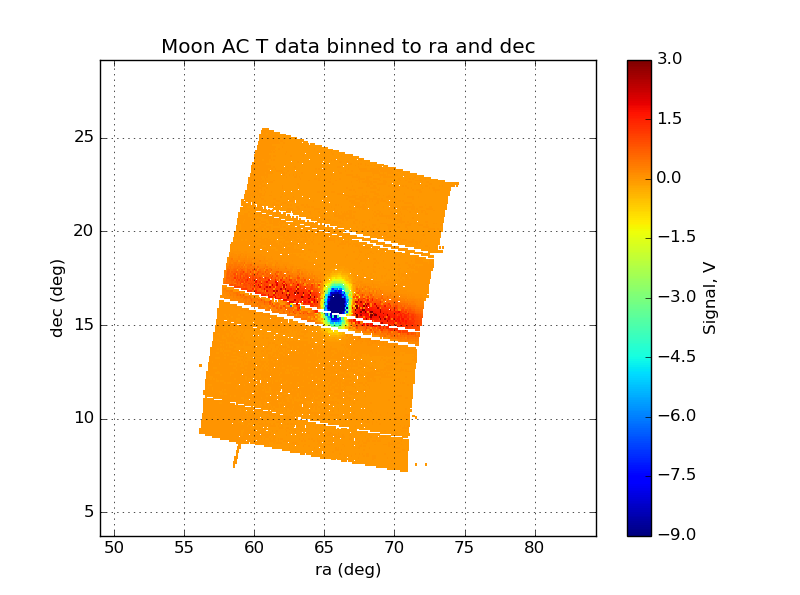 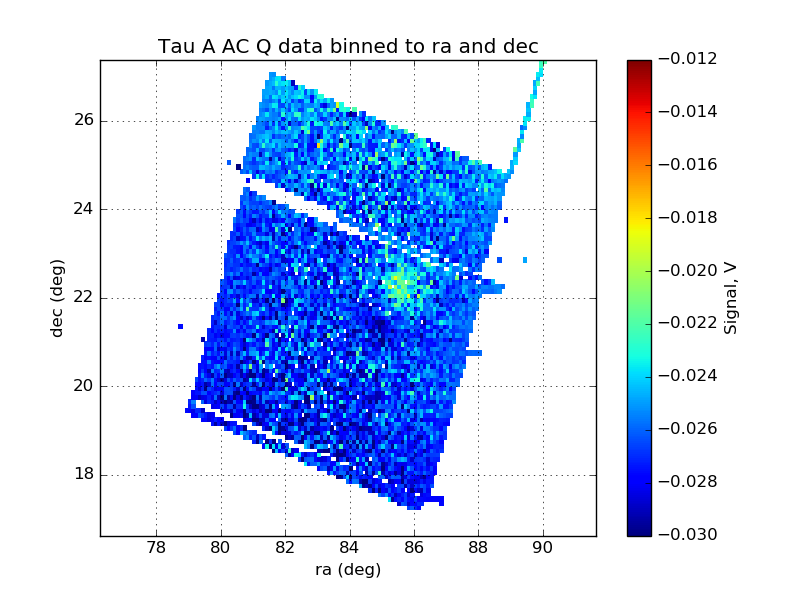 Conclusion and Future Plans
Instrument field test was successful 
Challenging site for cosmological studies
Continue observations at UCSB+high dry California site (White Mountain)
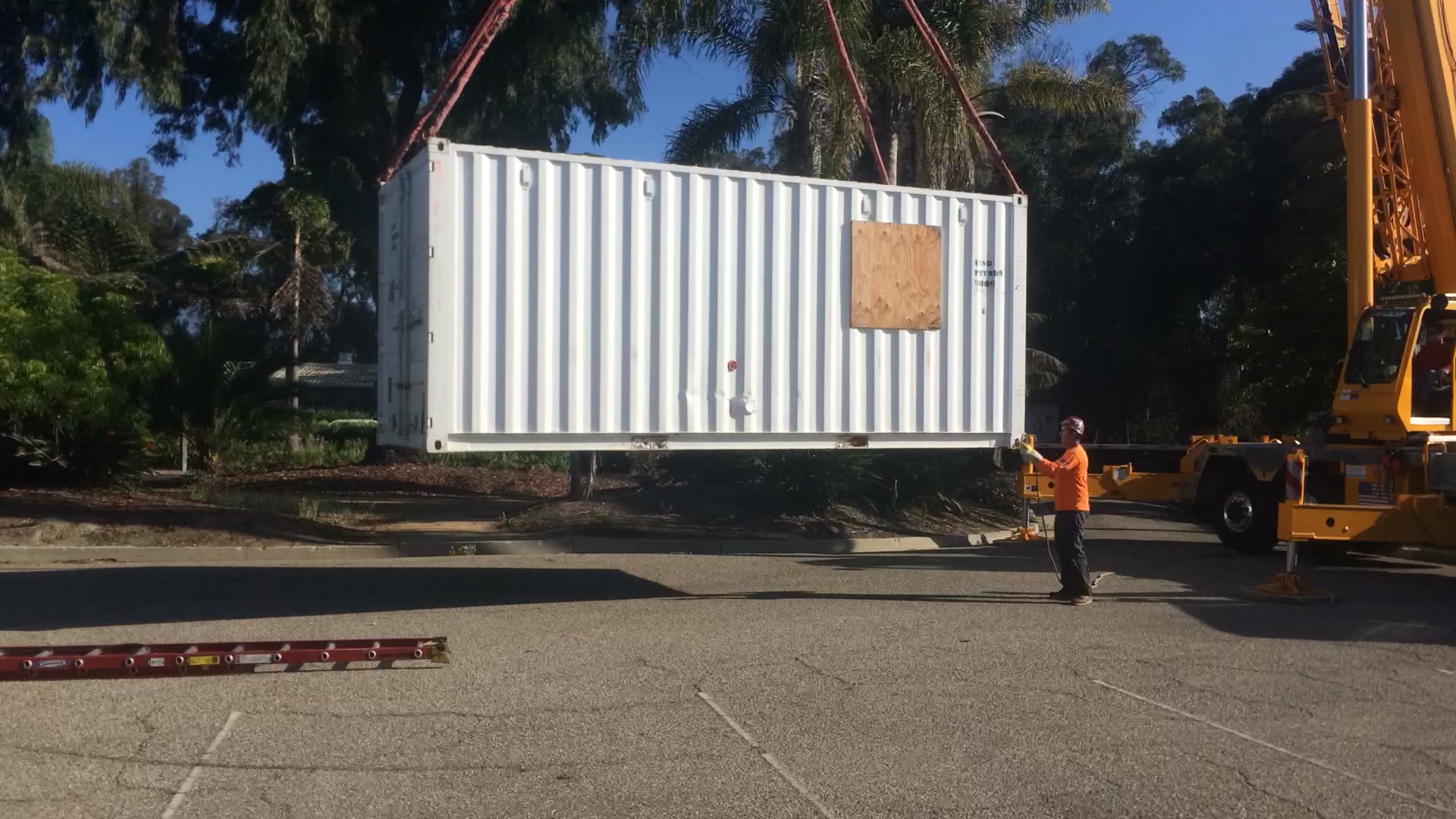 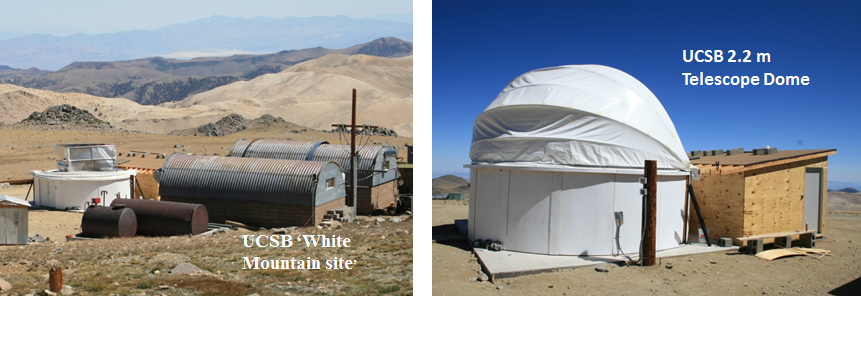 Arrival Back in SB
[Speaker Notes: White mountain pictures]
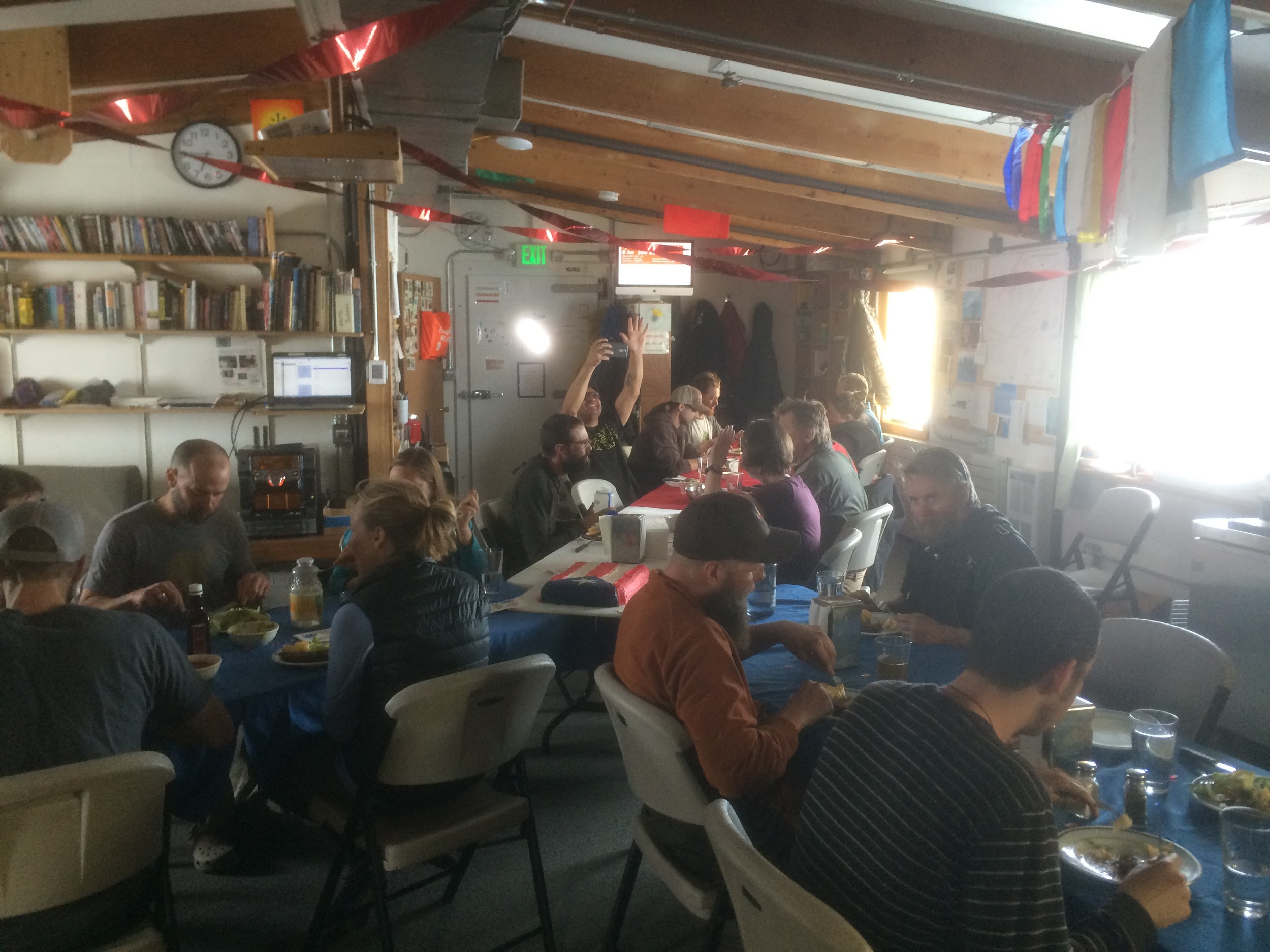 Thanks
Support
Summit station support staff	
UCSB lab group and supporting physics department staff
NSF 
Funding
Niels Bohr Institute
Villum Foundation
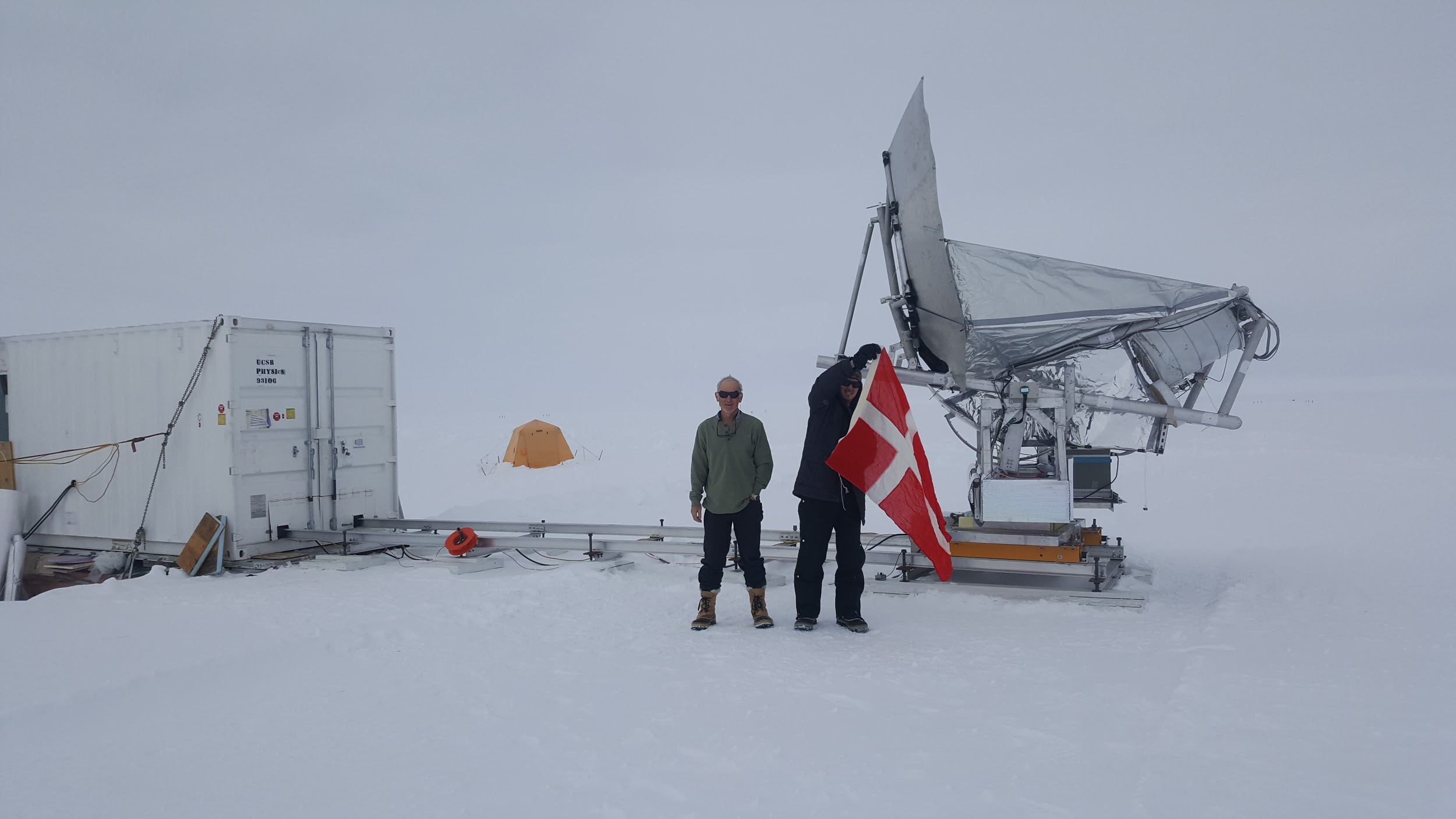 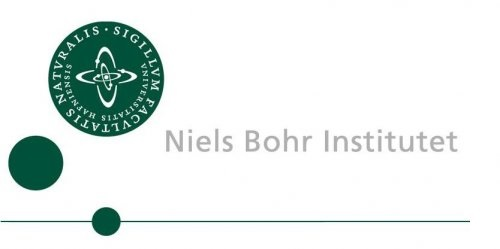 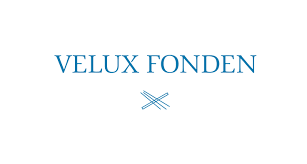